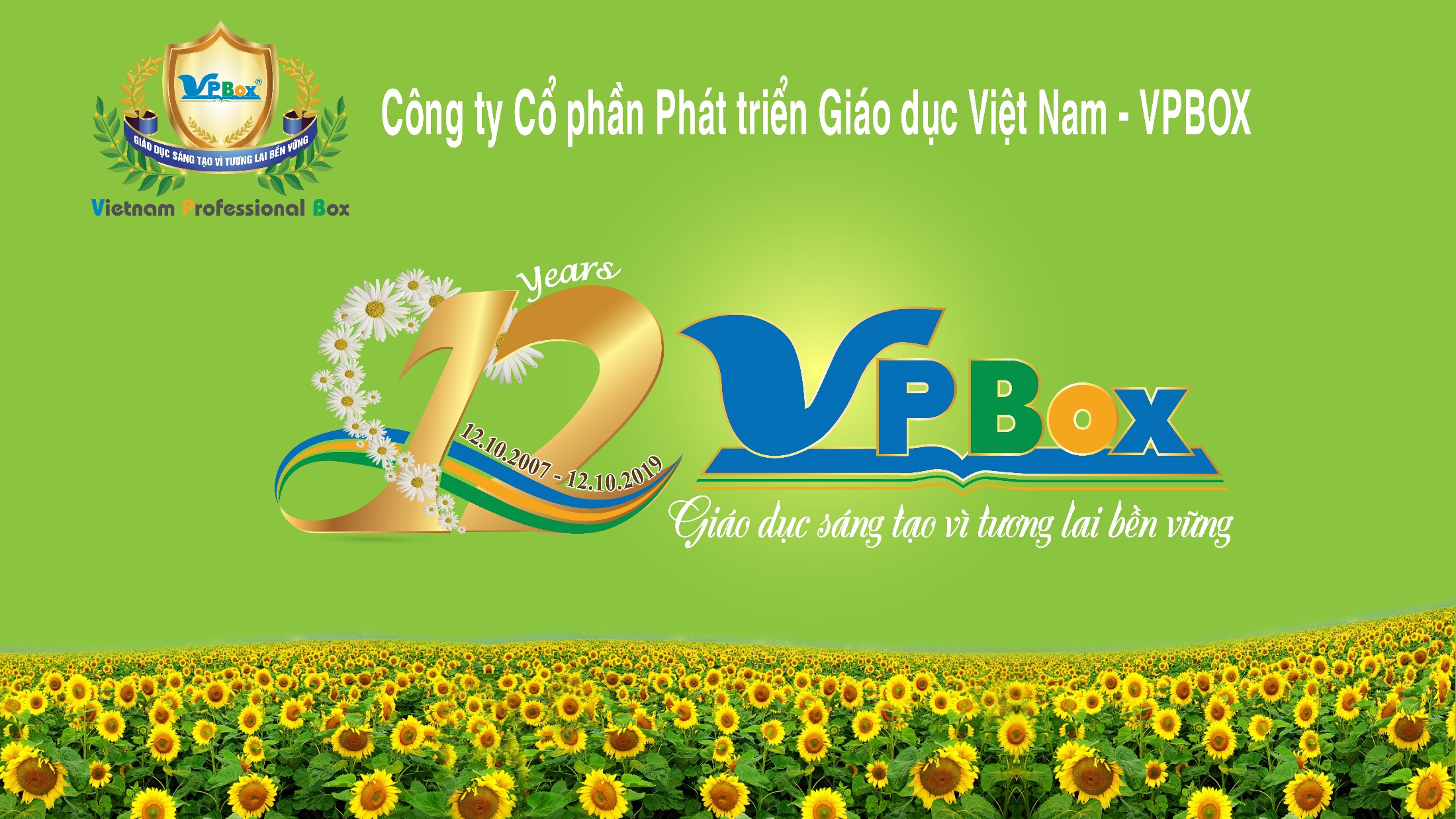 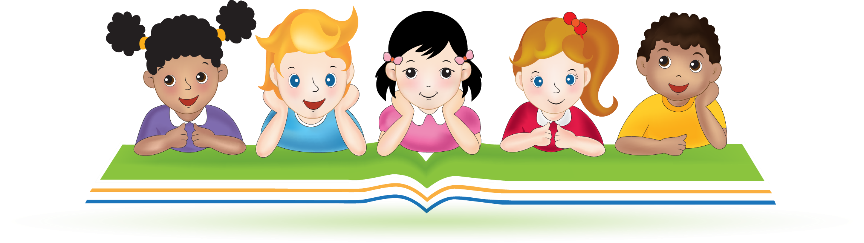 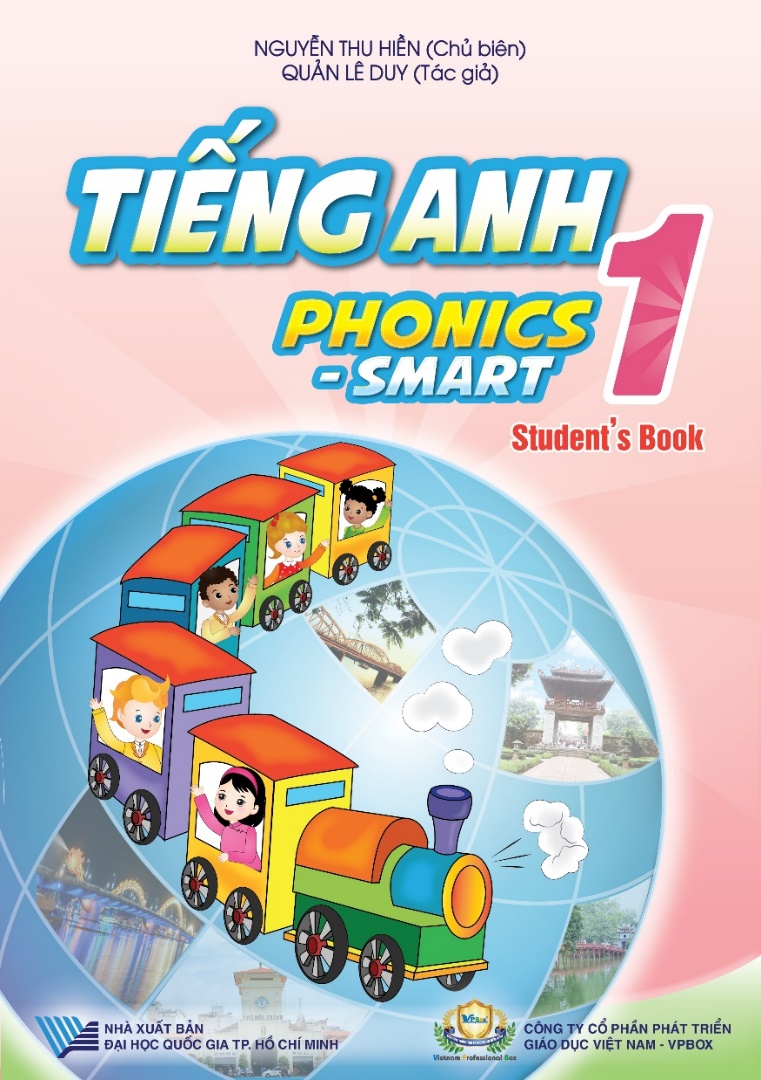 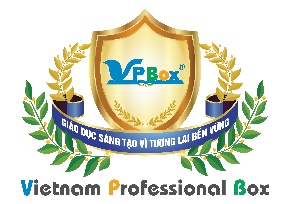 Warm – up song
[Speaker Notes: - Audio: letter A, /a/, apple, ant]
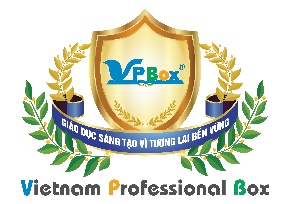 Unit 12
Lesson 4
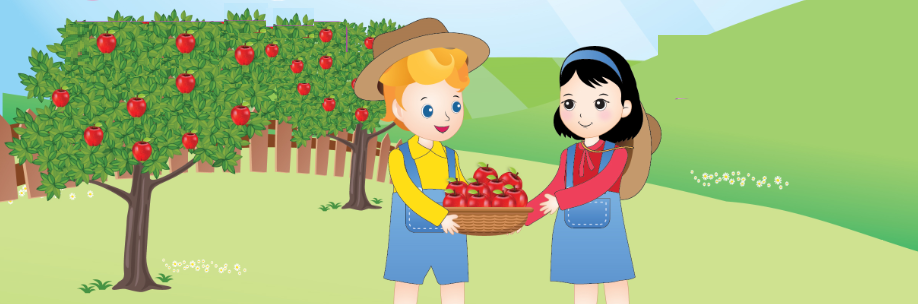 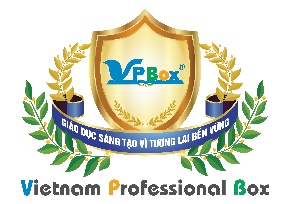 Unit 12:
Lesson 4
1. Listen and repeat.
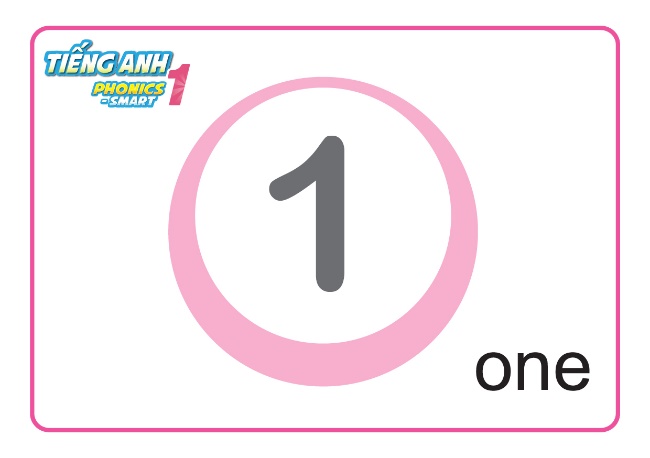 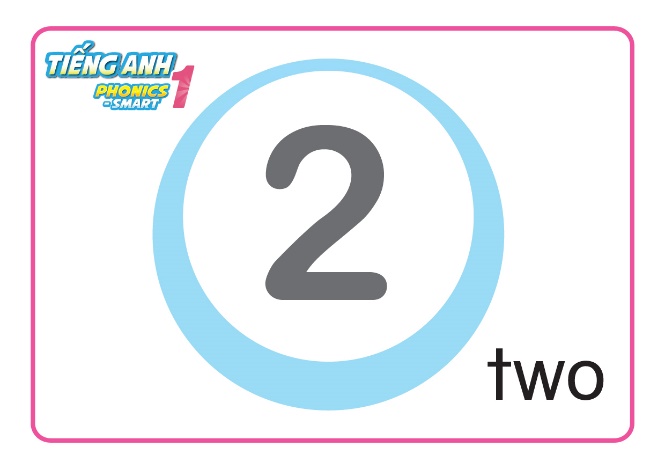 Revision
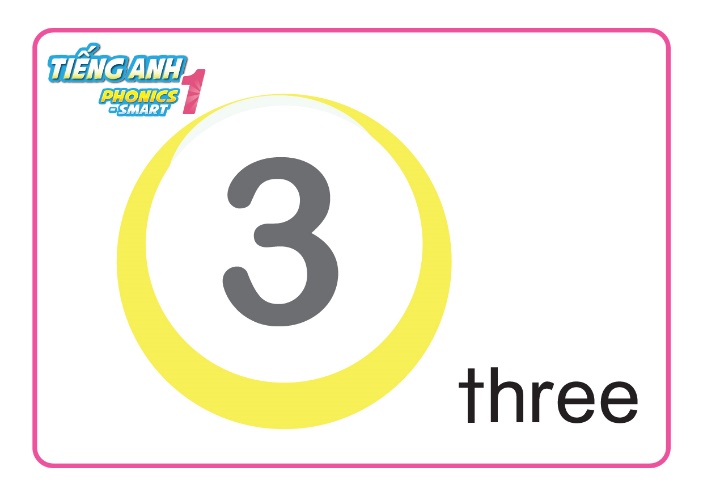 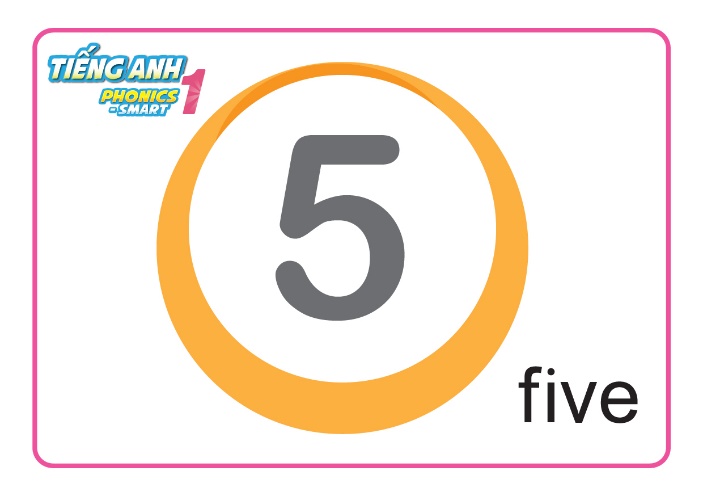 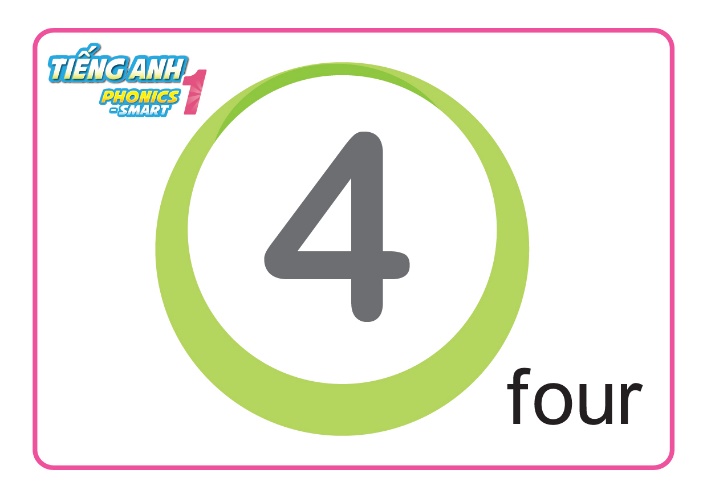 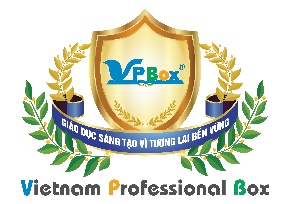 Unit 12:
Lesson 4
1. Listen and repeat.
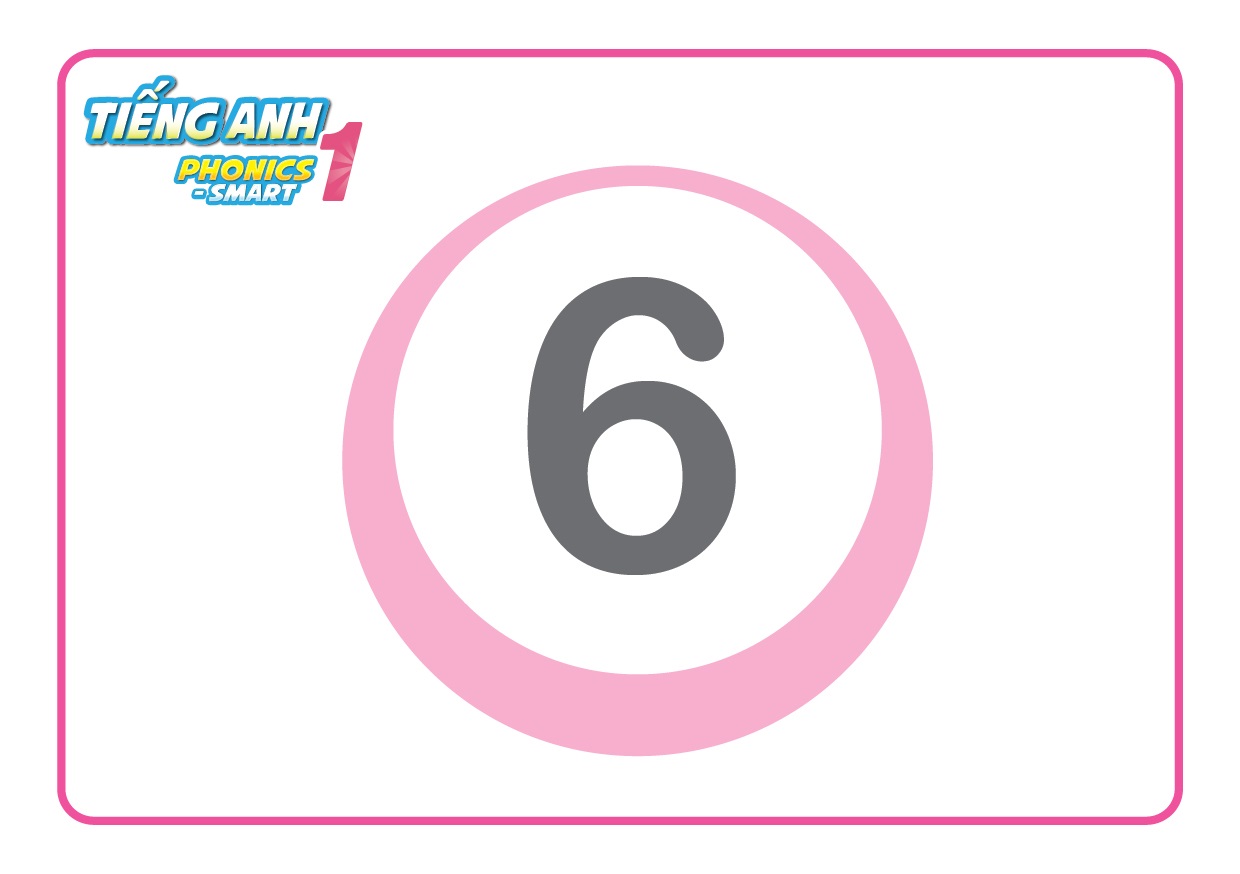 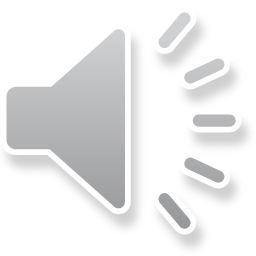 six
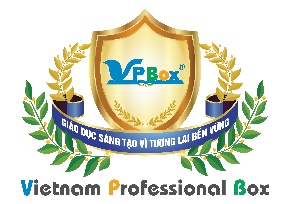 Unit 12:
Lesson 4
1. Listen and repeat.
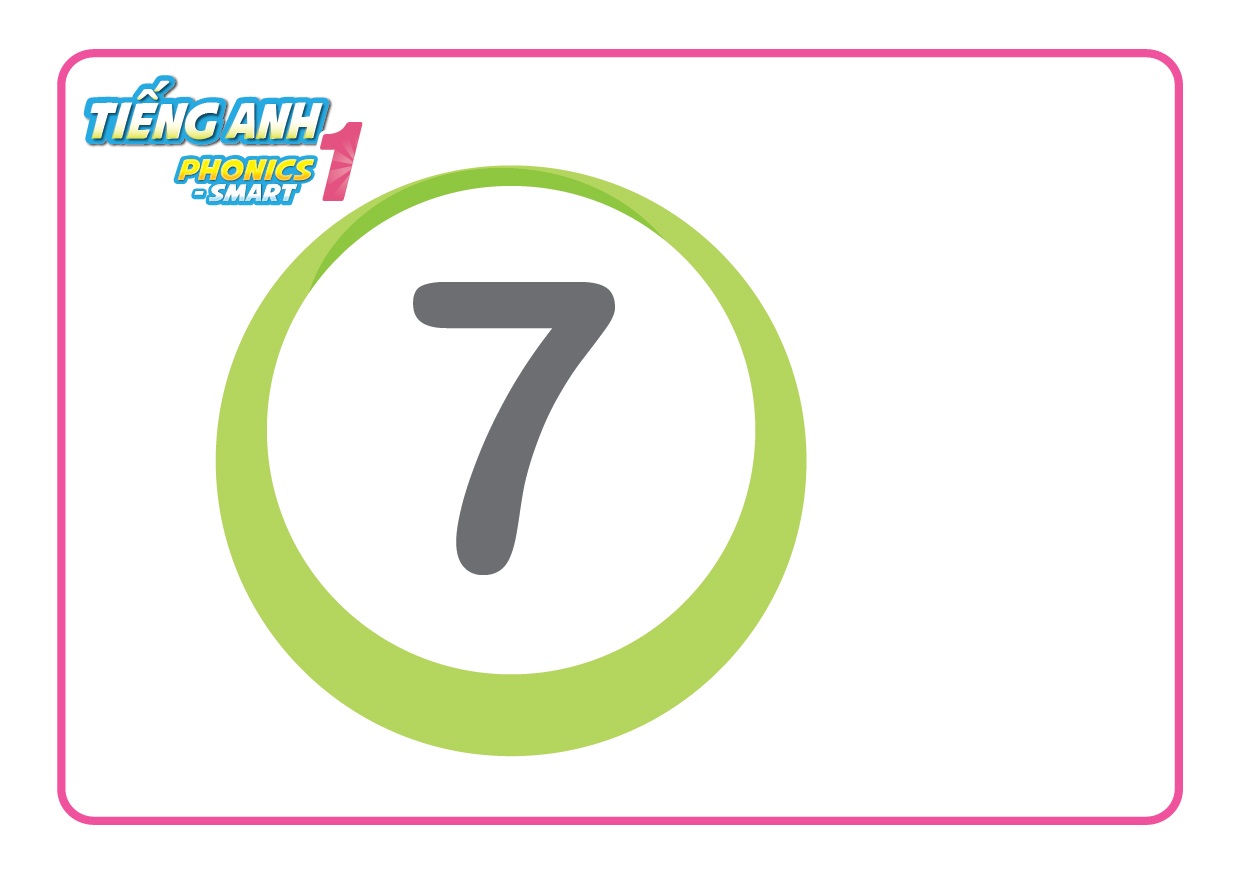 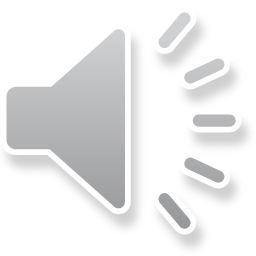 seven
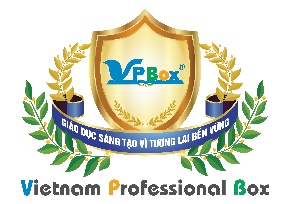 Unit 12:
Lesson 4
1. Listen and repeat.
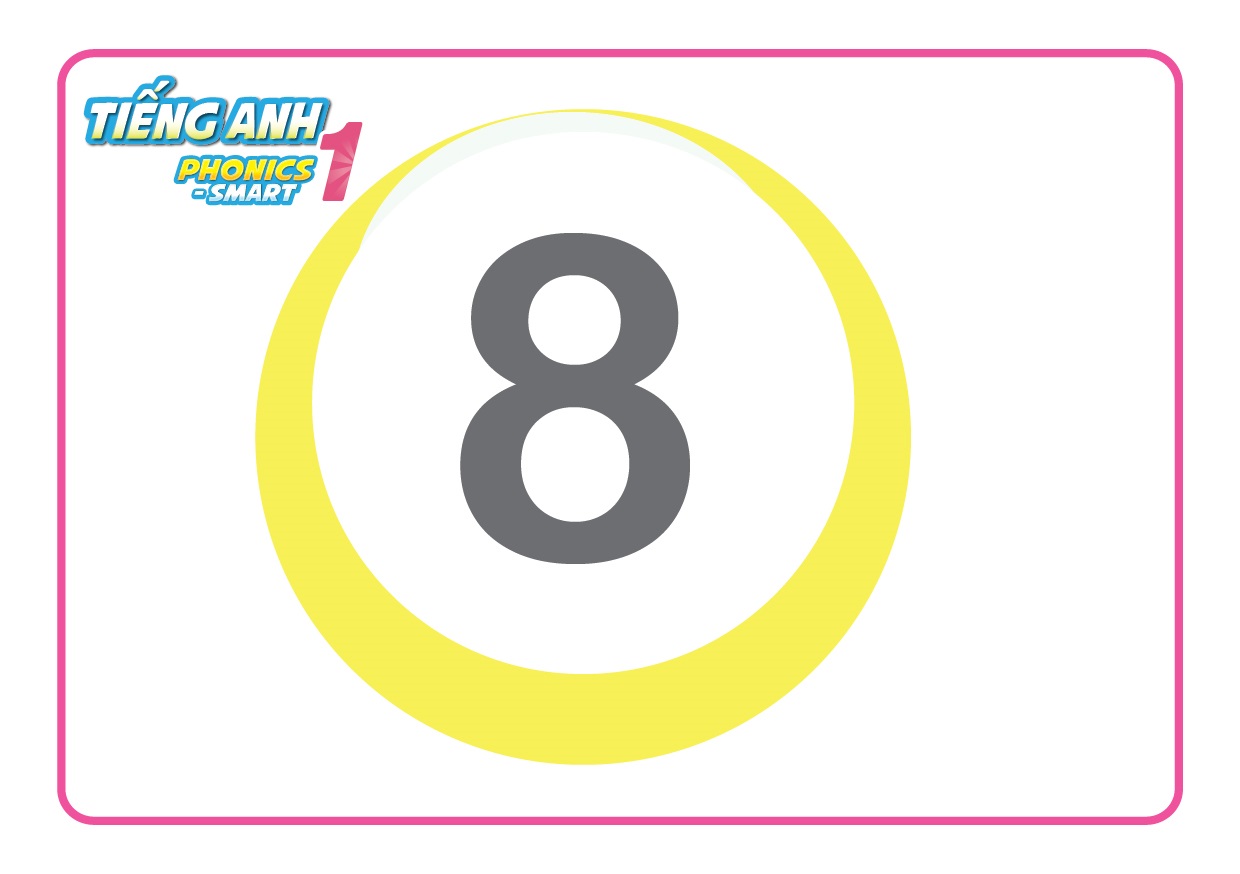 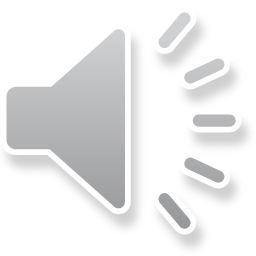 eight
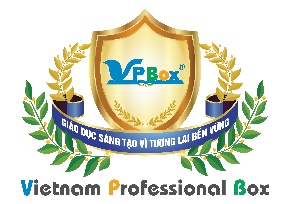 Unit 12:
Lesson 4
1. Listen and repeat.
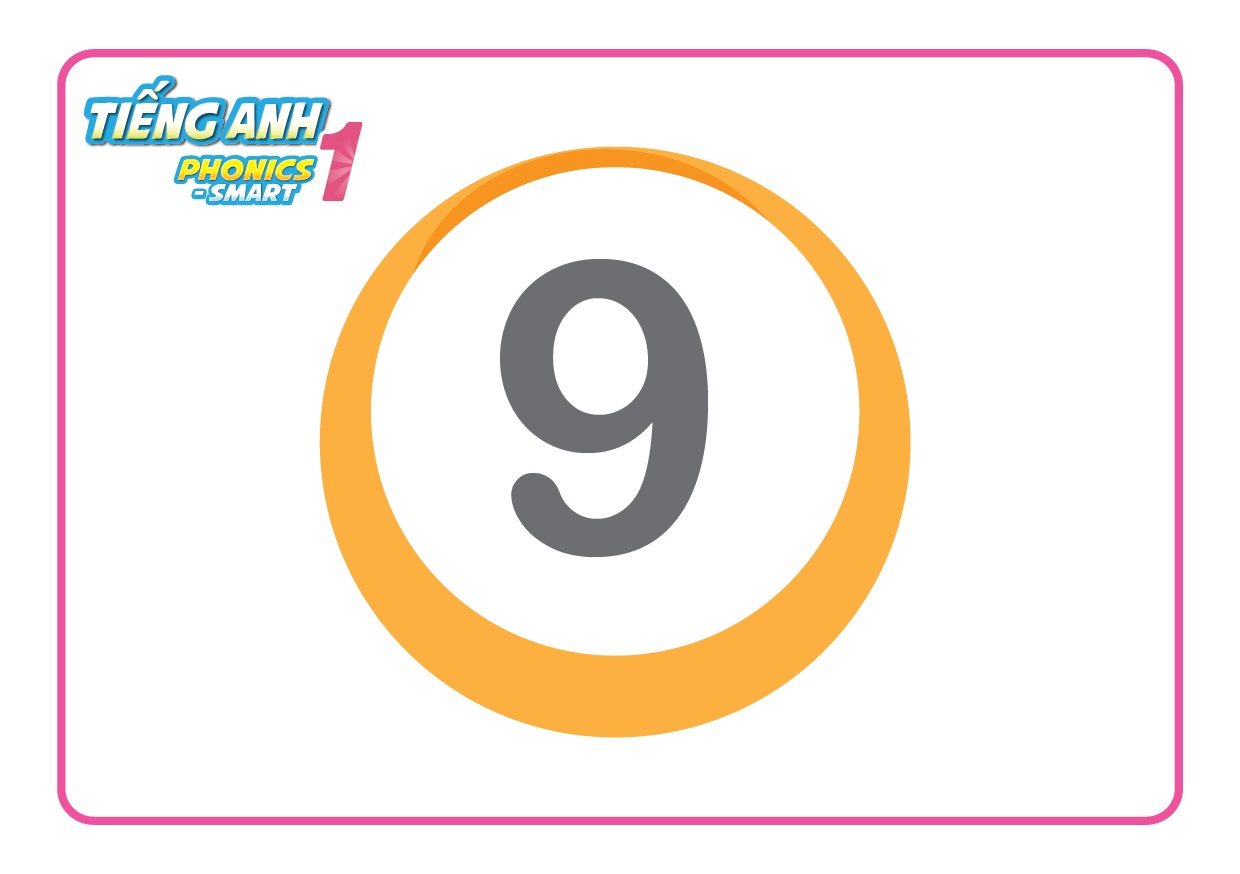 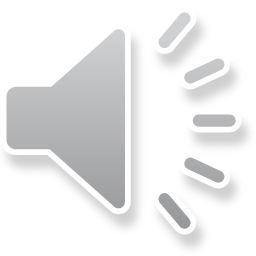 nine
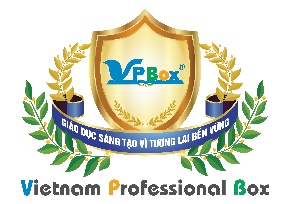 Unit 12:
Lesson 4
1. Listen and repeat.
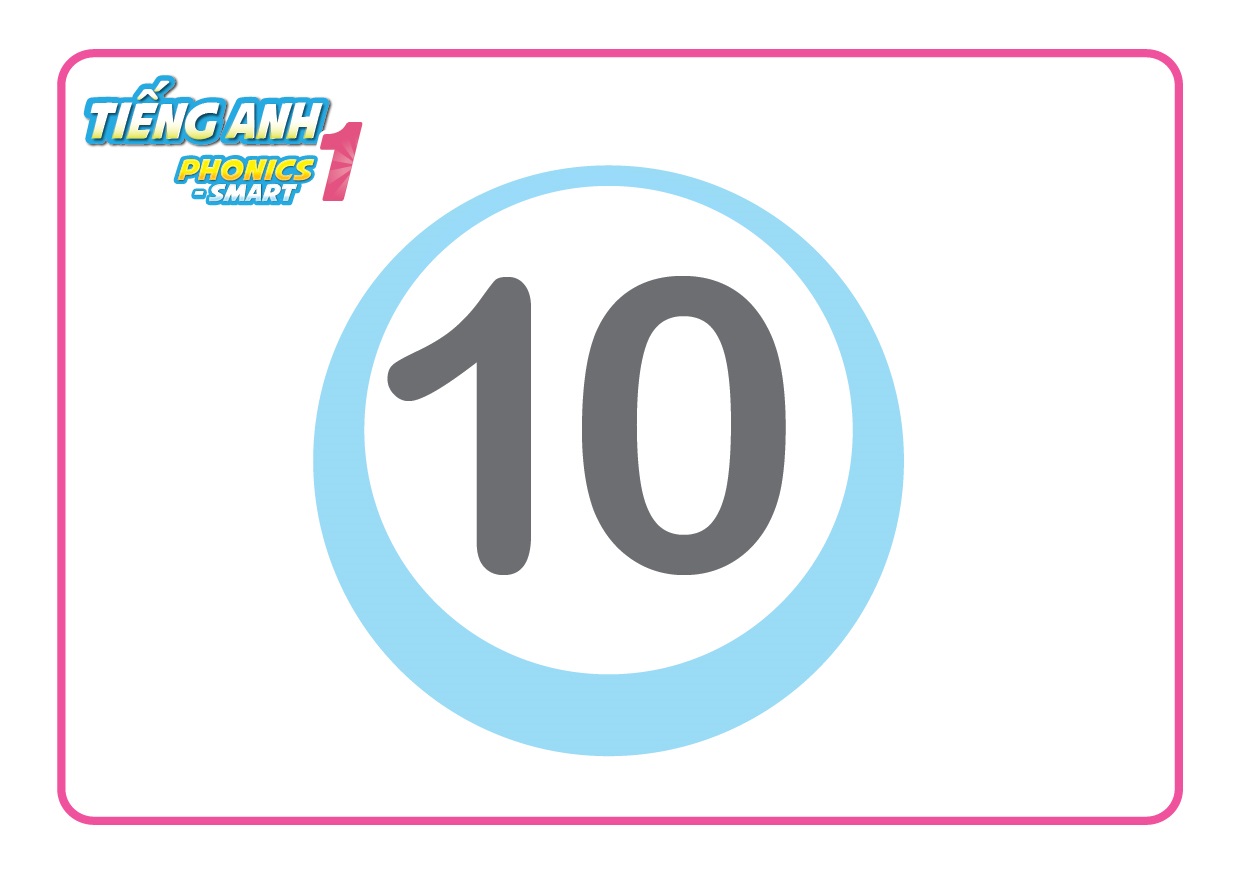 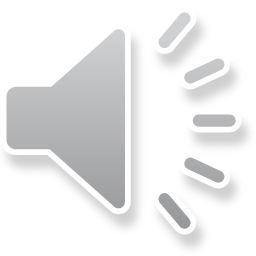 ten
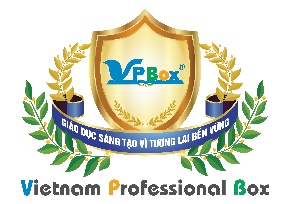 Unit 12:
Lesson 4
1. Listen and repeat.
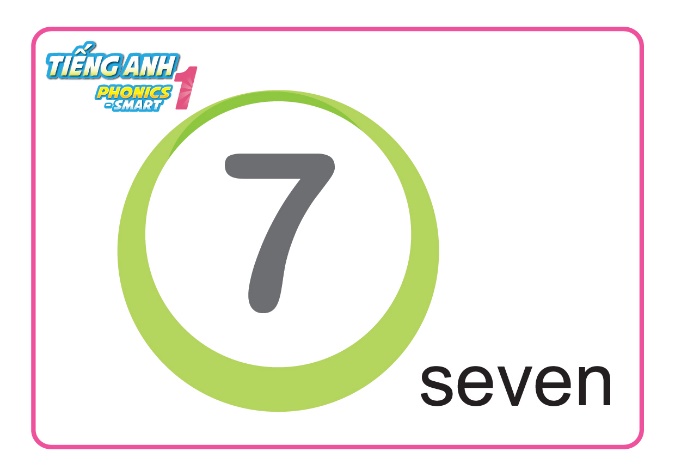 Look, say and show your fingers
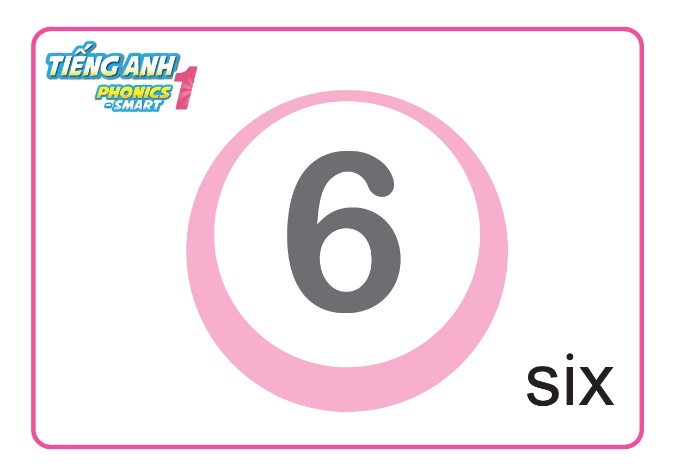 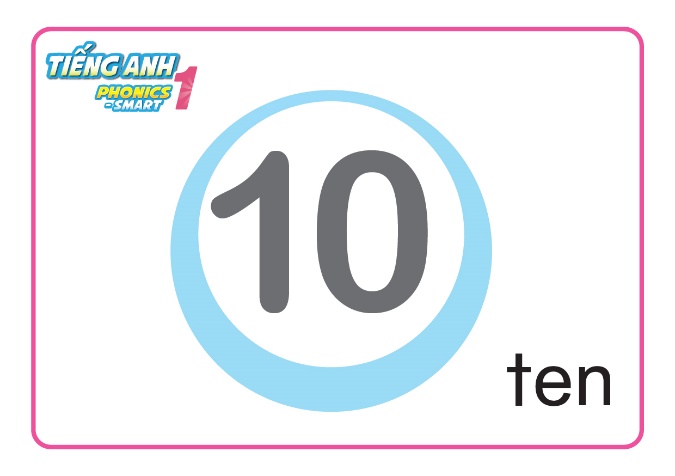 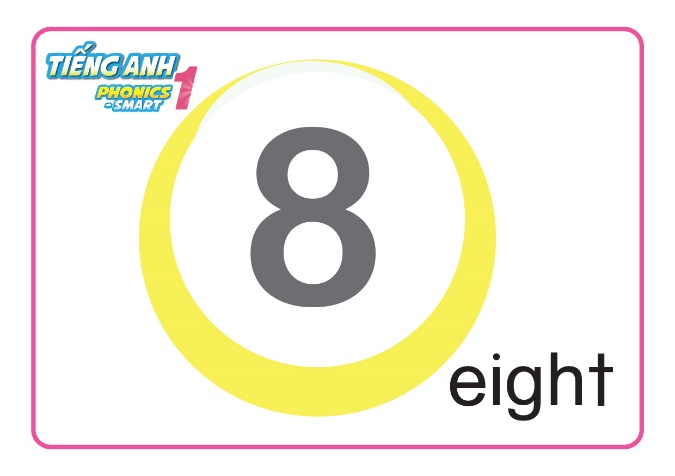 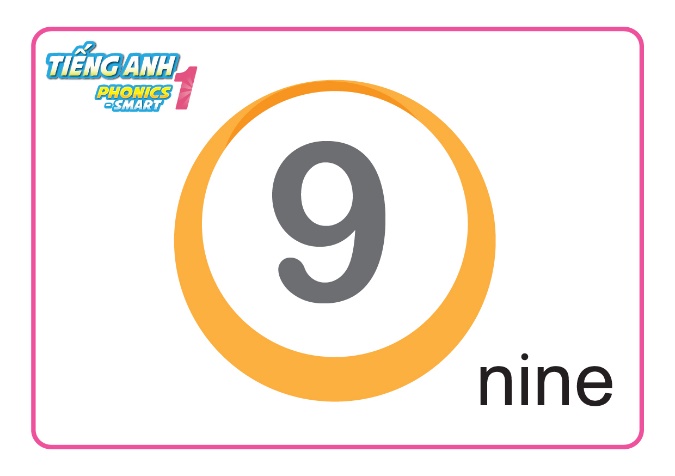 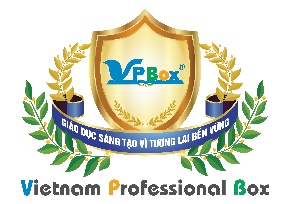 Unit 12:
Lesson 4
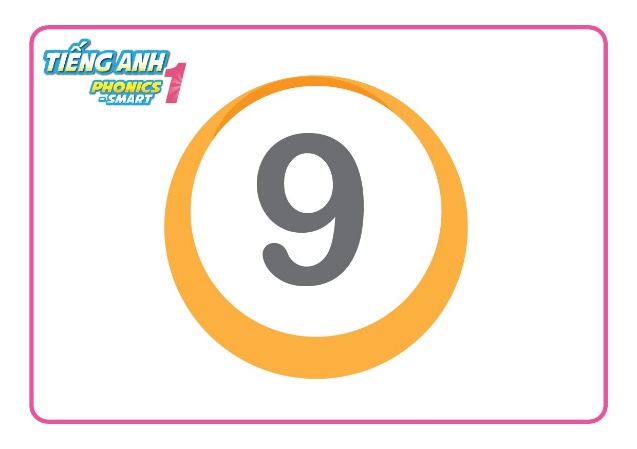 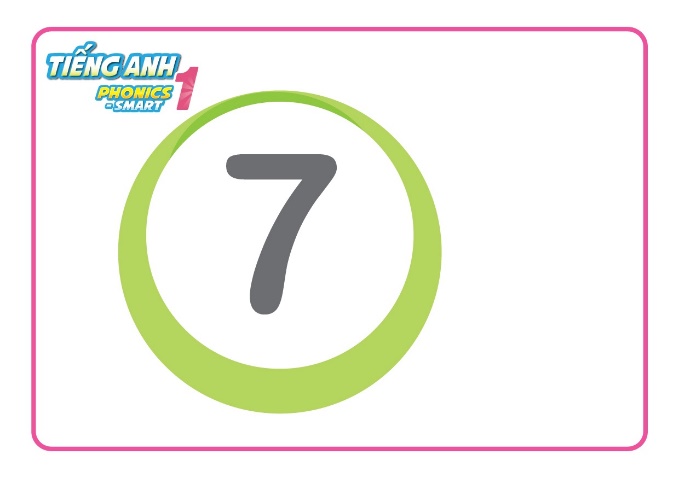 What's wrong?
nine
seven
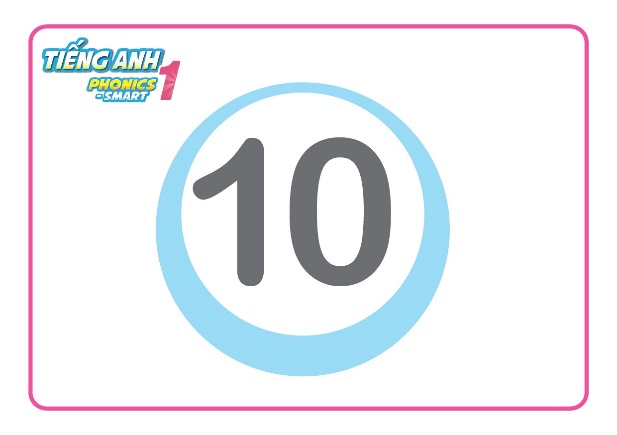 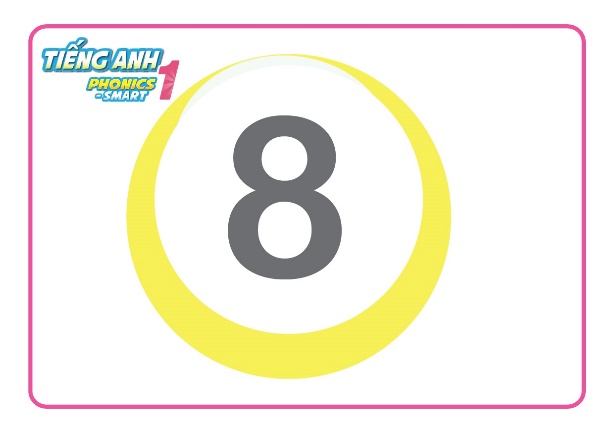 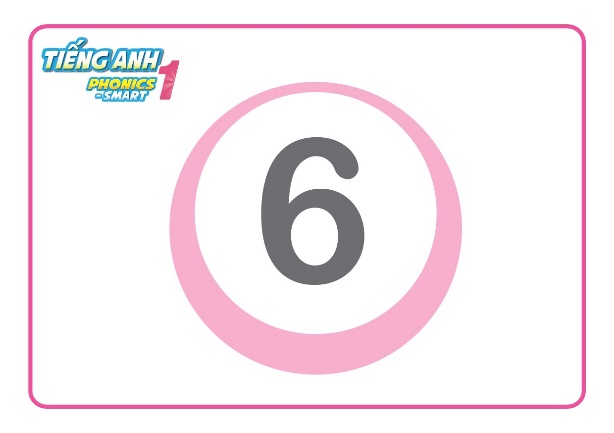 six
ten
nine
eight
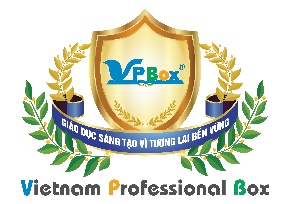 Unit 12:
Lesson 4
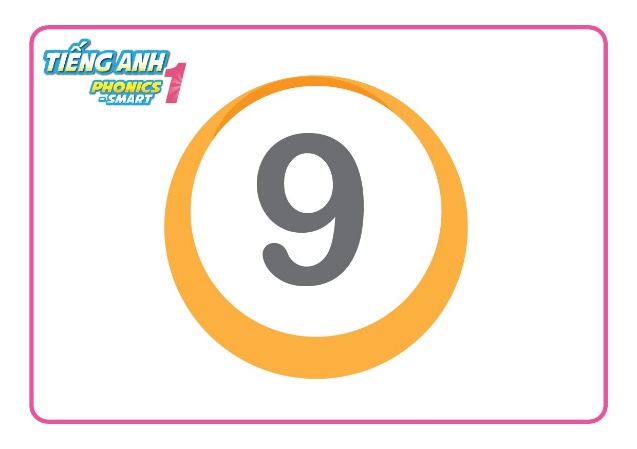 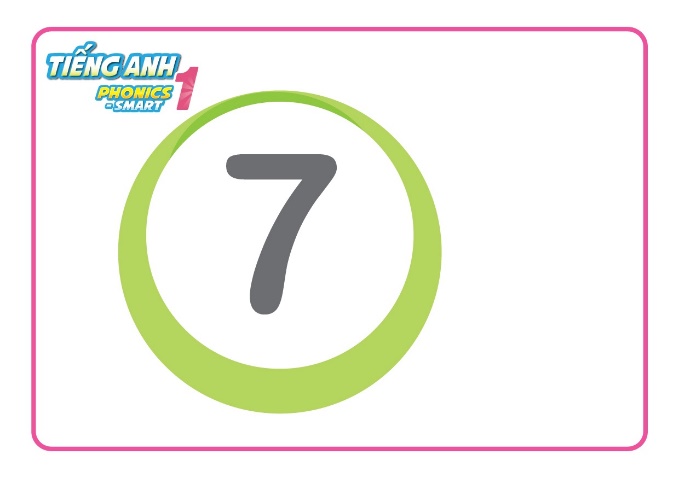 What's wrong?
seven
nine
eight
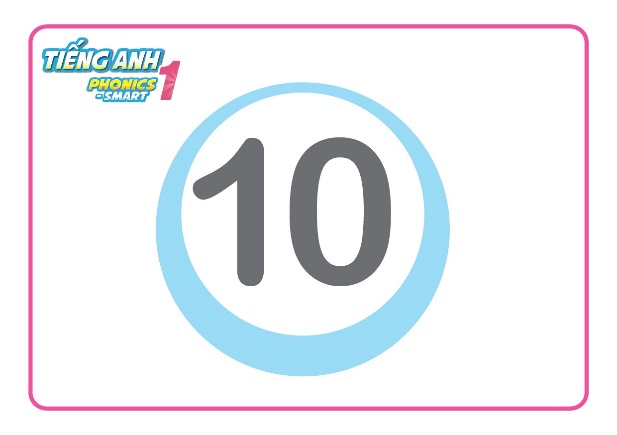 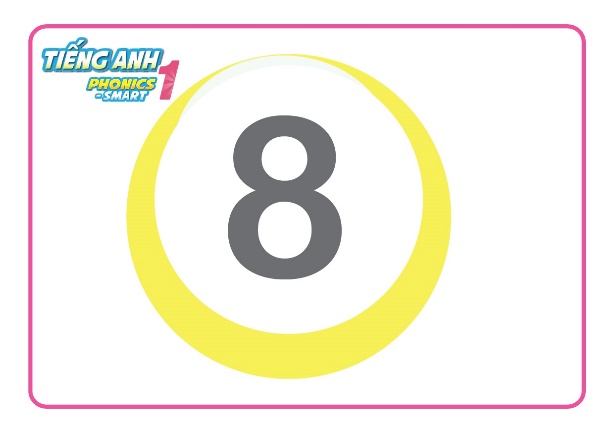 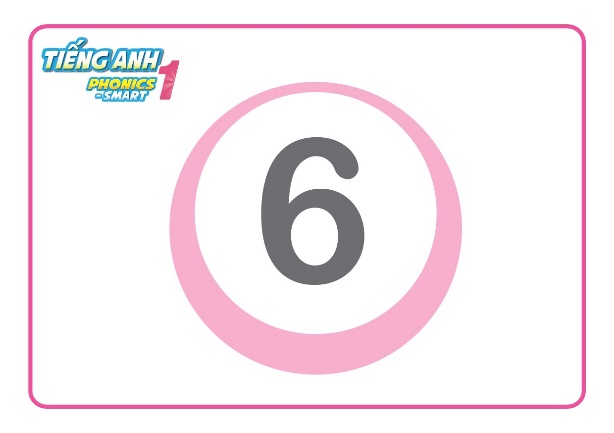 six
ten
eight
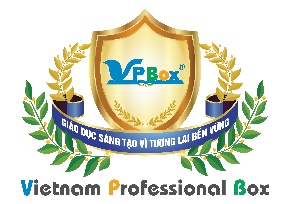 Unit 12:
Lesson 4
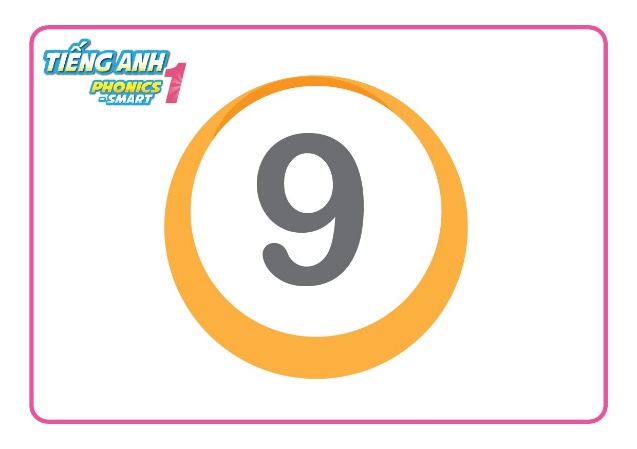 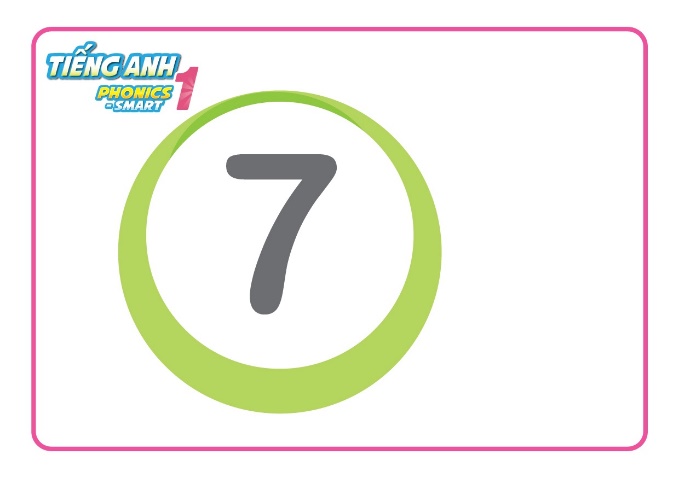 What's wrong?
nine
seven
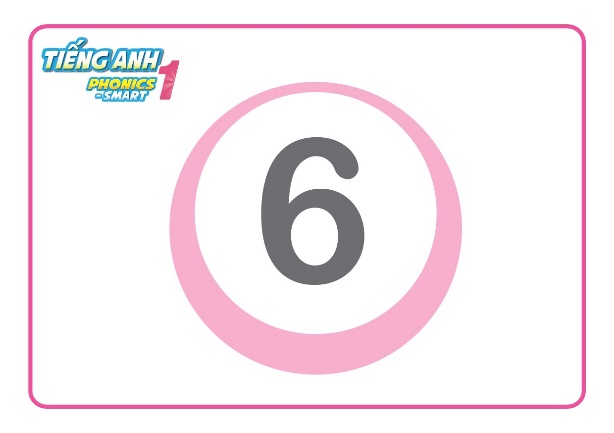 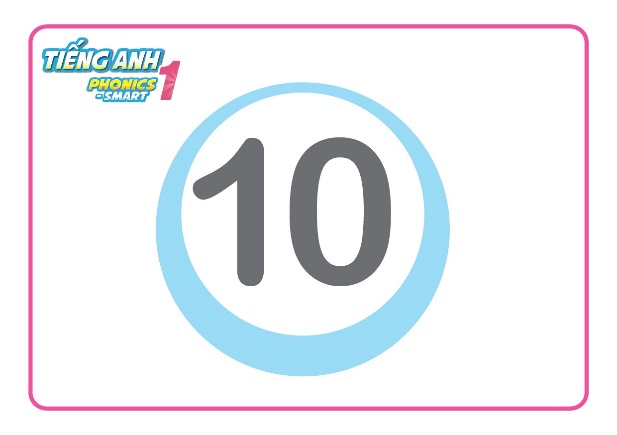 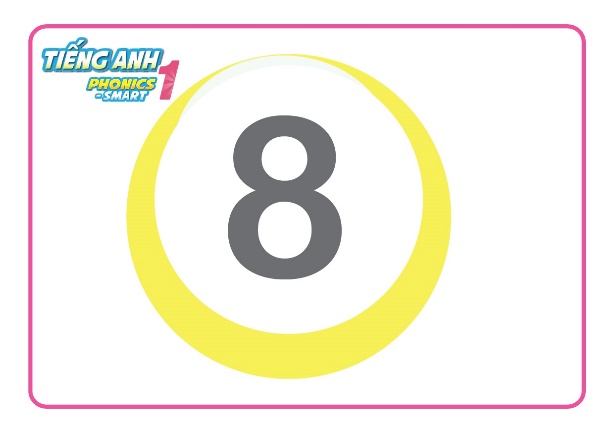 nine
six
ten
eight
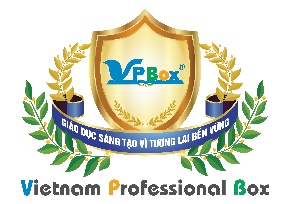 Unit 12:
Lesson 4
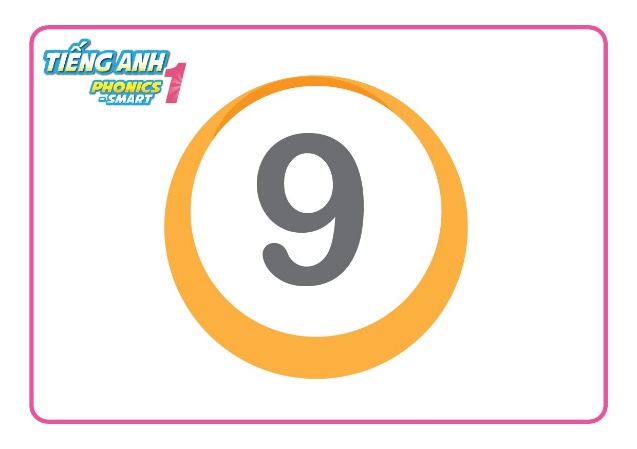 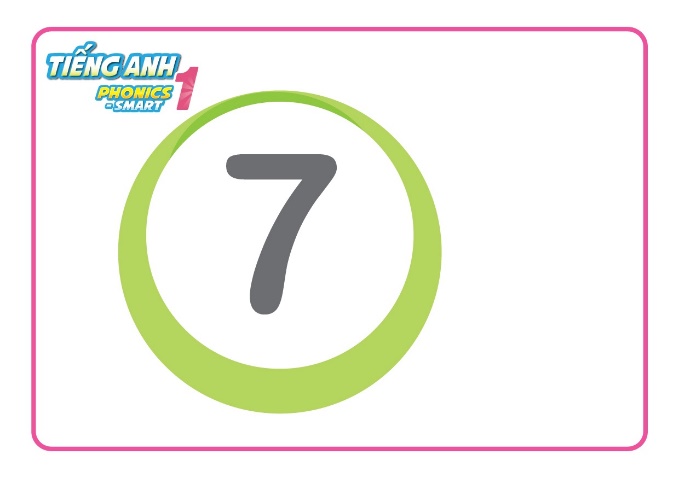 What's wrong?
nine
seven
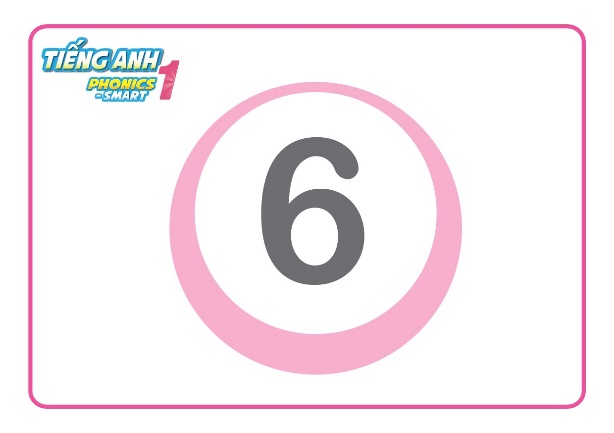 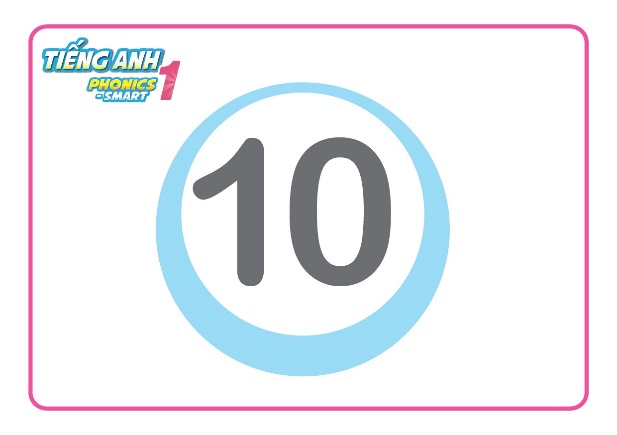 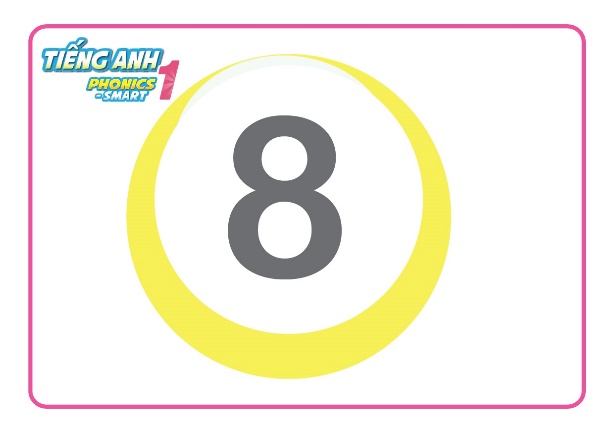 eight
six
ten
ten
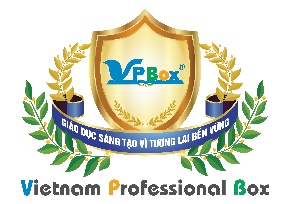 Unit 12:
Lesson 4
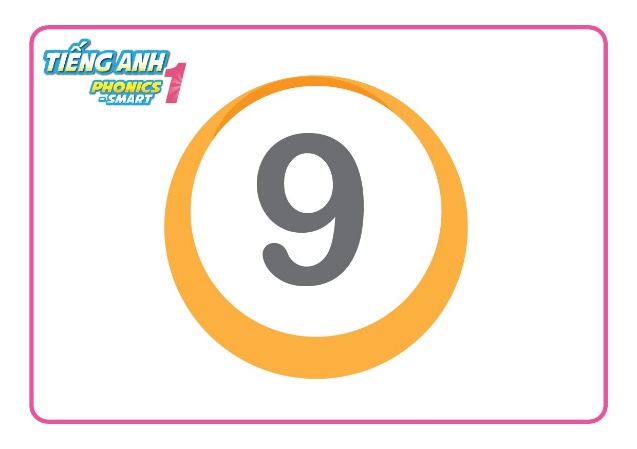 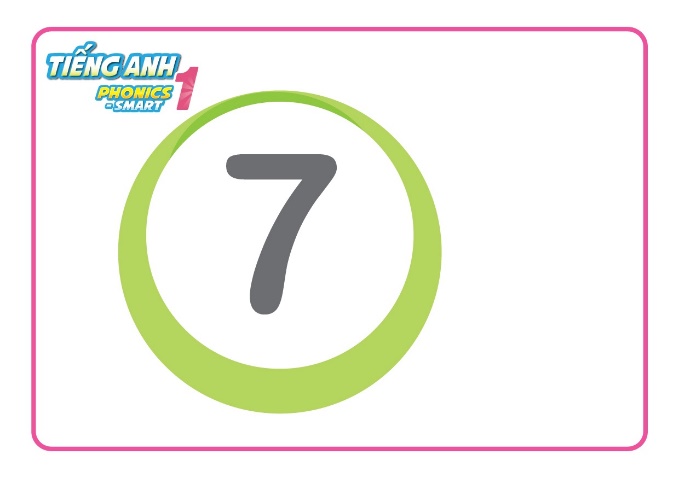 What's wrong?
nine
ten
seven
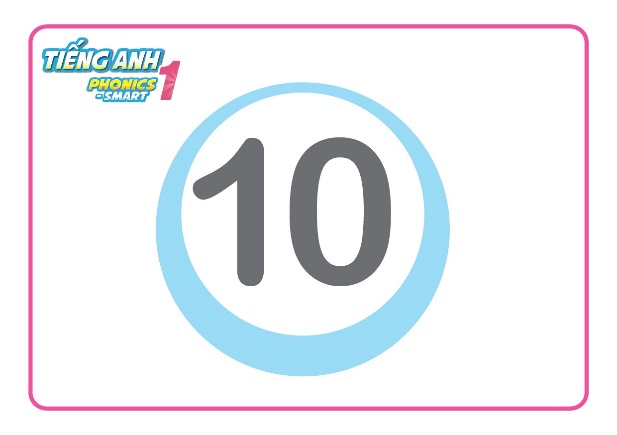 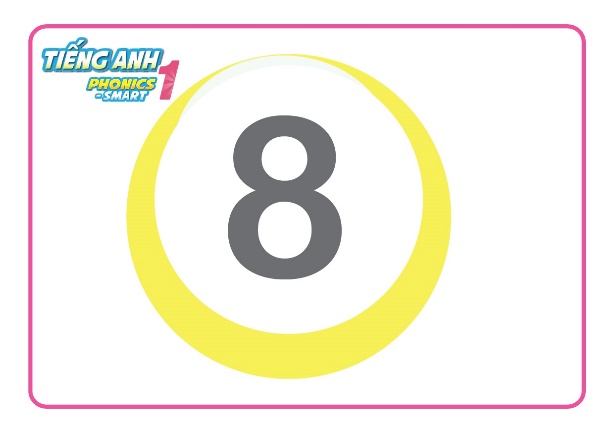 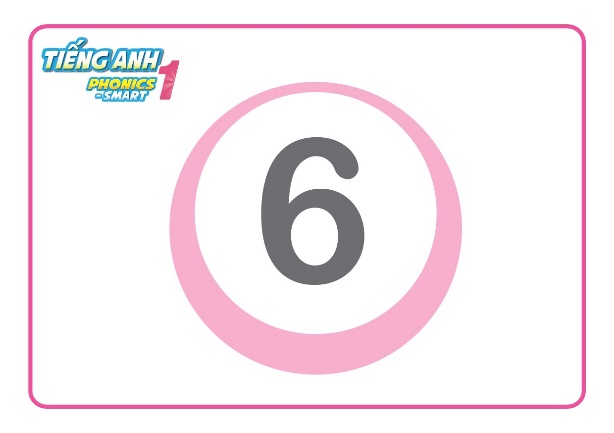 ten
six
nine
eight
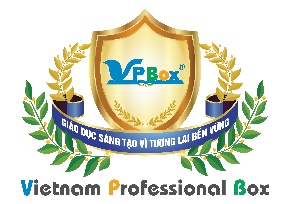 Unit 12:
Lesson 4
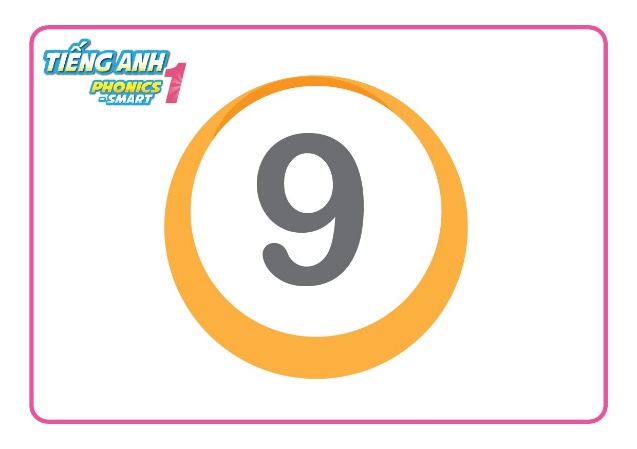 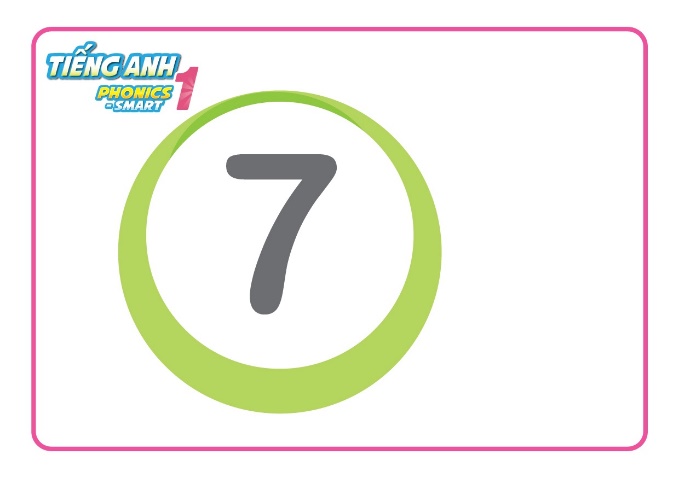 What's wrong?
nine
seven
eight
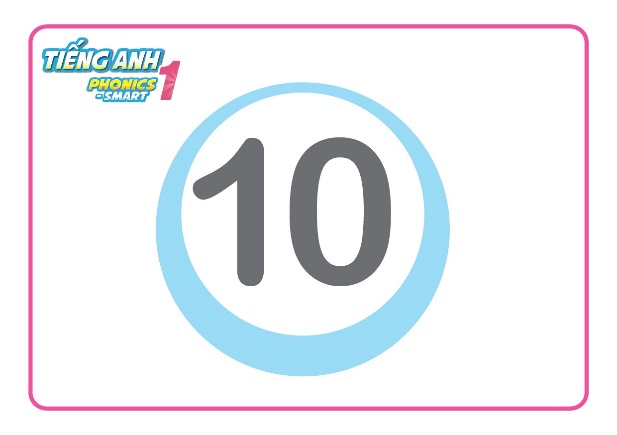 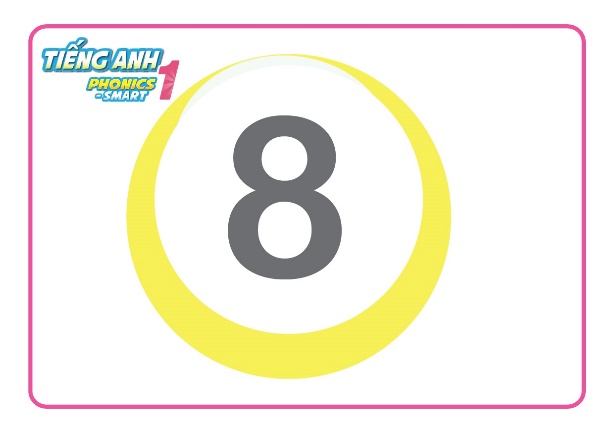 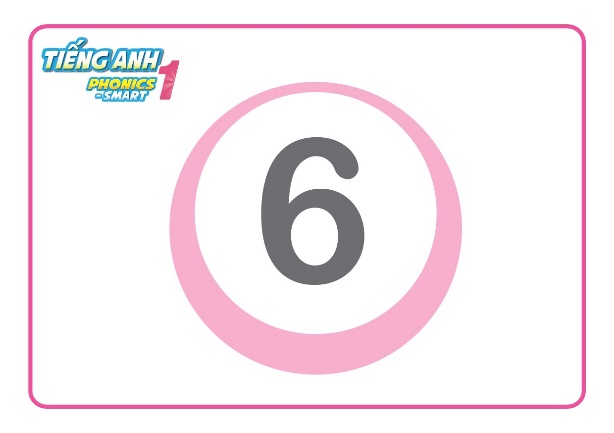 seven
eight
ten
six
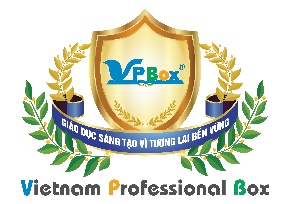 Unit 12:
Lesson 4
1. Listen and repeat.
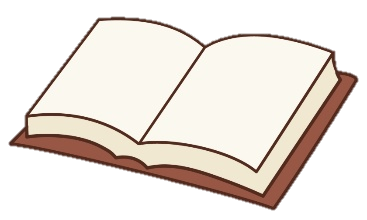 55
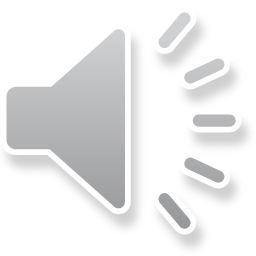 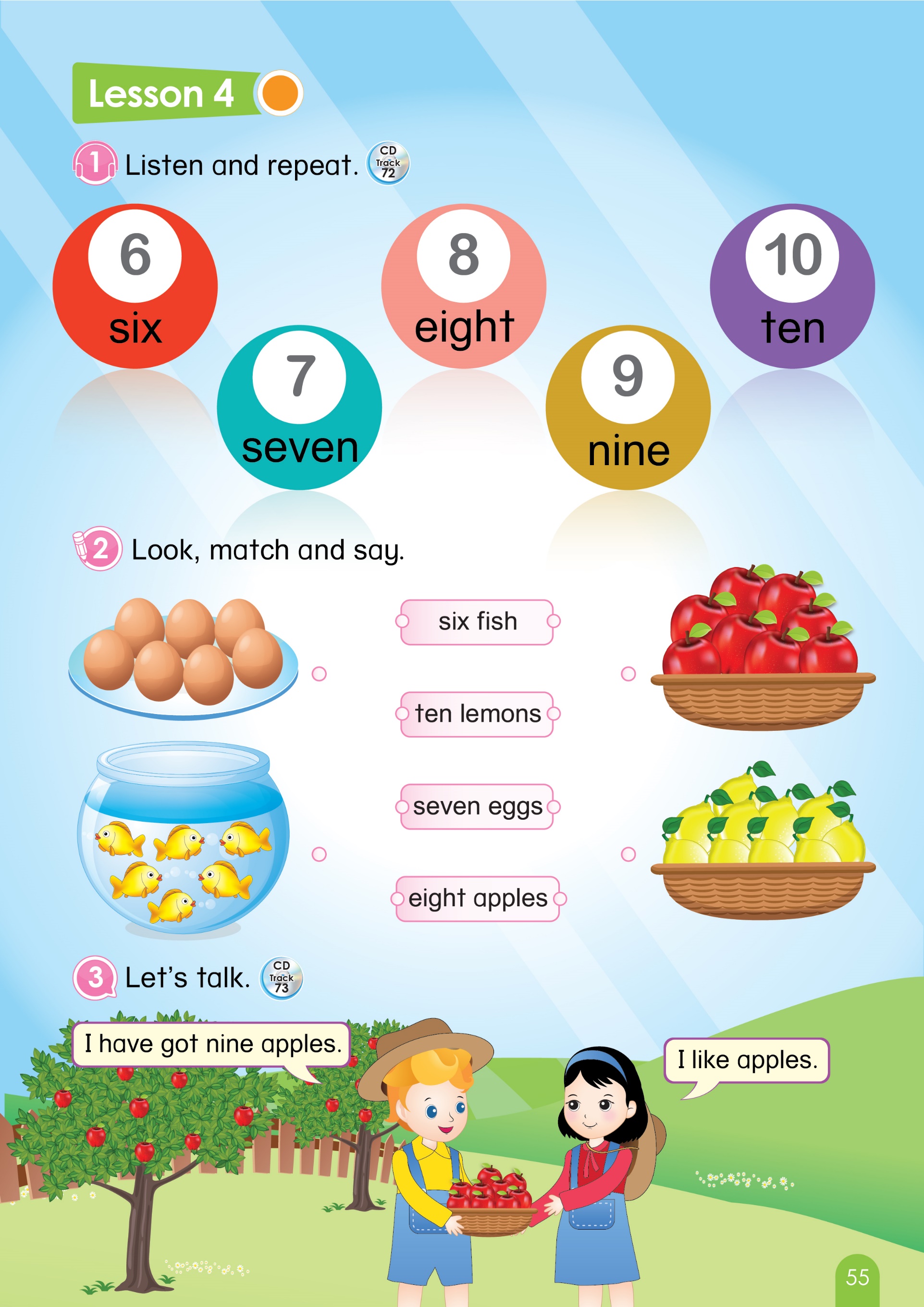 [Speaker Notes: - HD học sinh sử dụng SGK.]
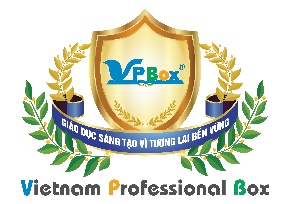 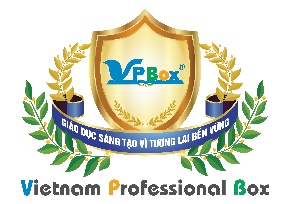 Unit 12:
Lesson 4
1. Listen and repeat.
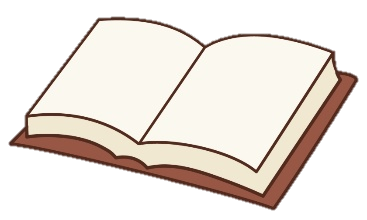 2. Look, match and say.
55
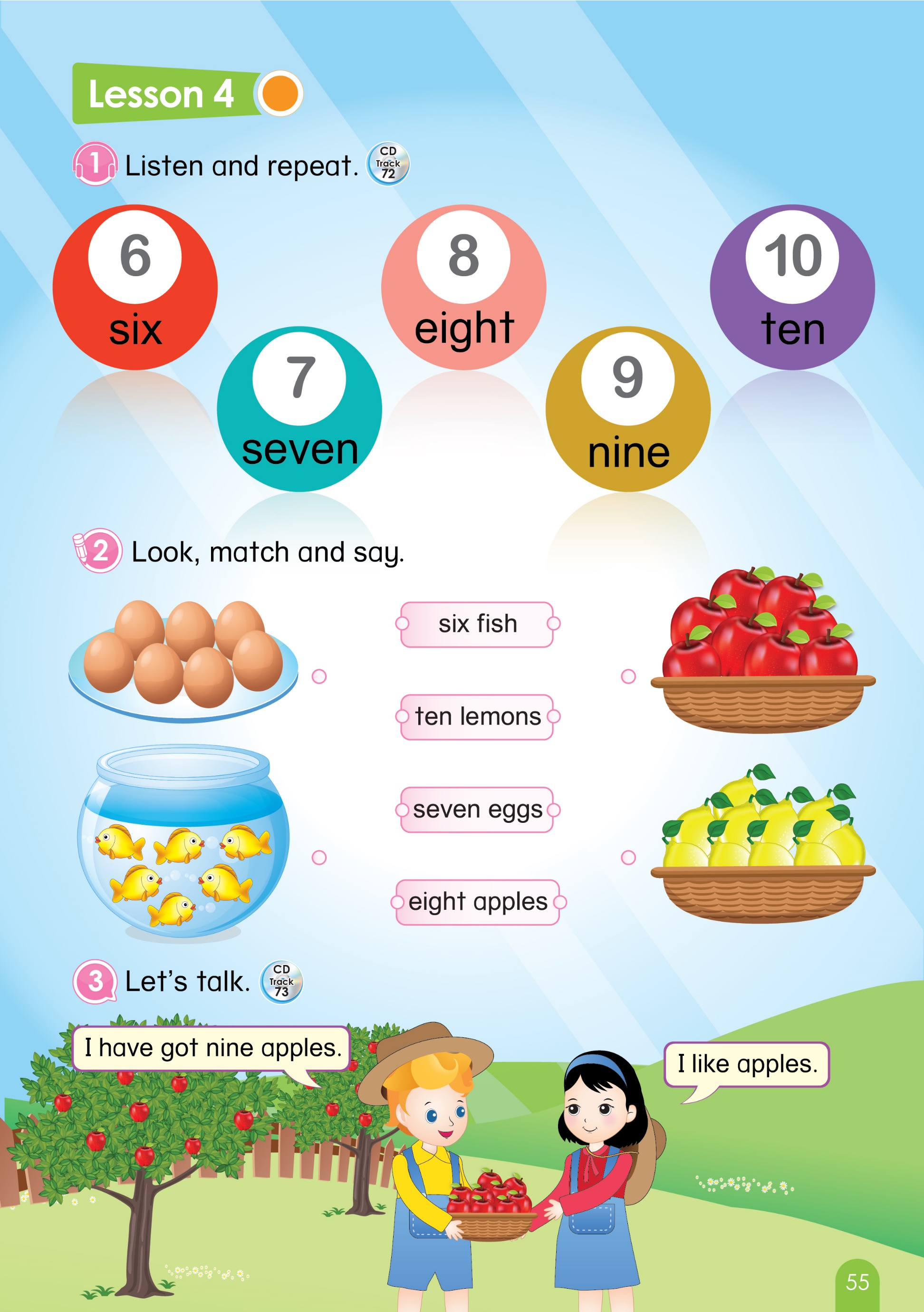 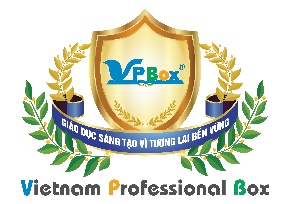 How many eggs?
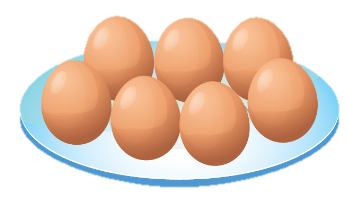 3
1
2
4
7
5
6
seven eggs
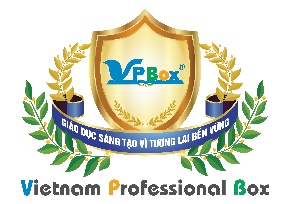 Unit 12:
Lesson 4
1. Listen and repeat.
2. Look, match and say.
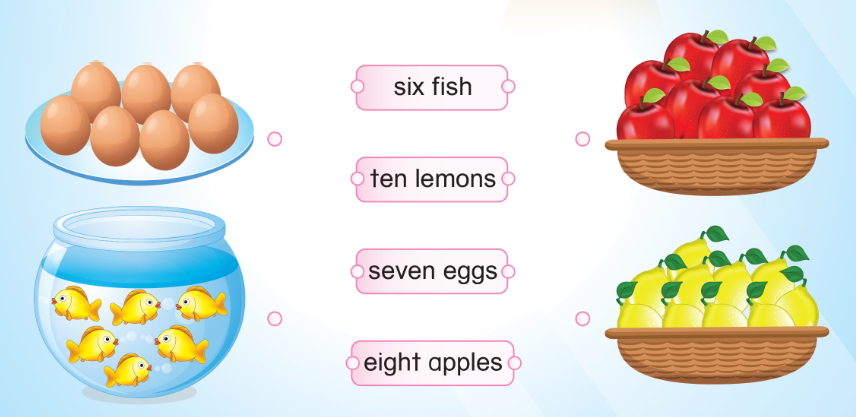 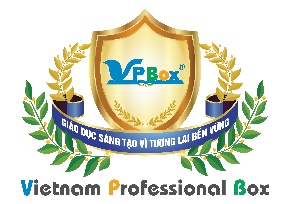 How many fish?
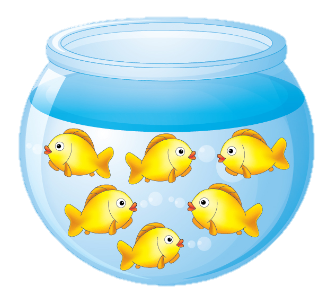 1
3
2
6
4
5
six fish
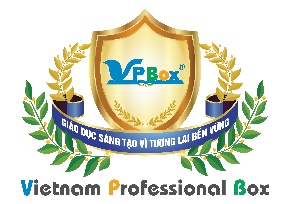 Unit 12:
Lesson 4
1. Listen and repeat.
2. Look, match and say.
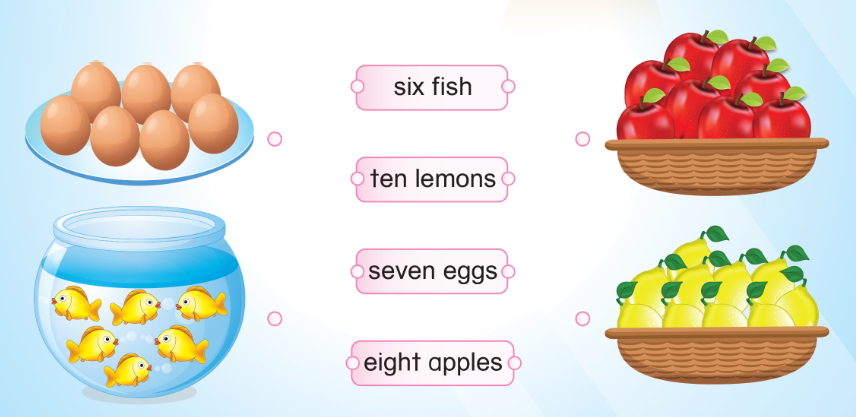 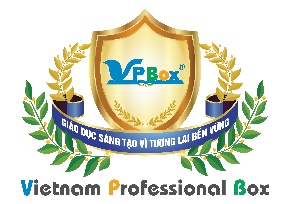 How many apples?
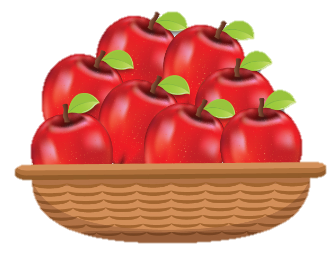 1
2
8
3
6
5
4
7
eight apples
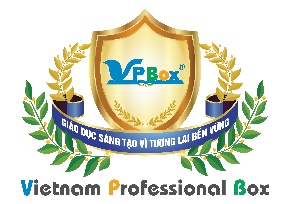 Unit 12:
Lesson 4
1. Listen and repeat.
2. Look, match and say.
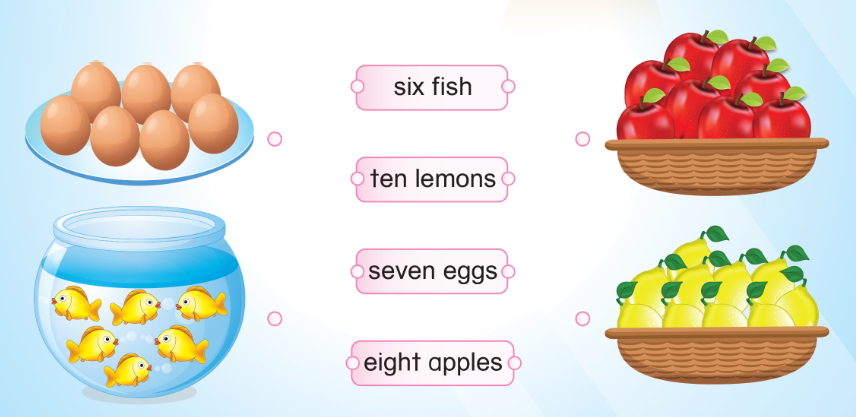 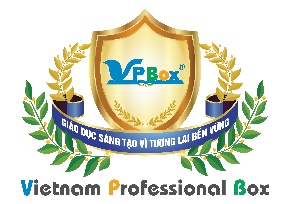 How many lemons?
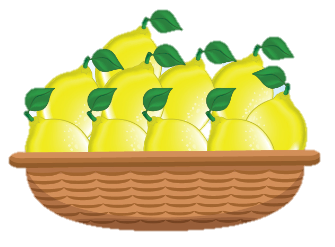 1
5
3
4
2
6
8
7
9
10
ten lemons
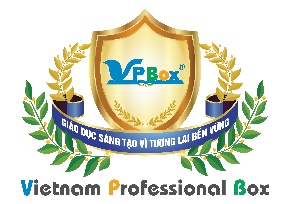 Unit 12:
Lesson 4
1. Listen and repeat.
2. Look, match and say.
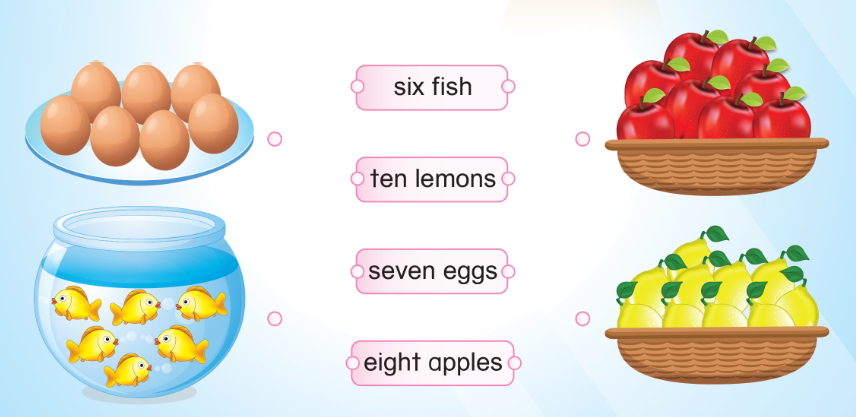 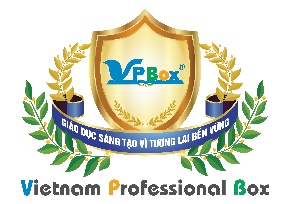 Unit 12:
Lesson 4
1. Listen and repeat.
2. Look, match and say.
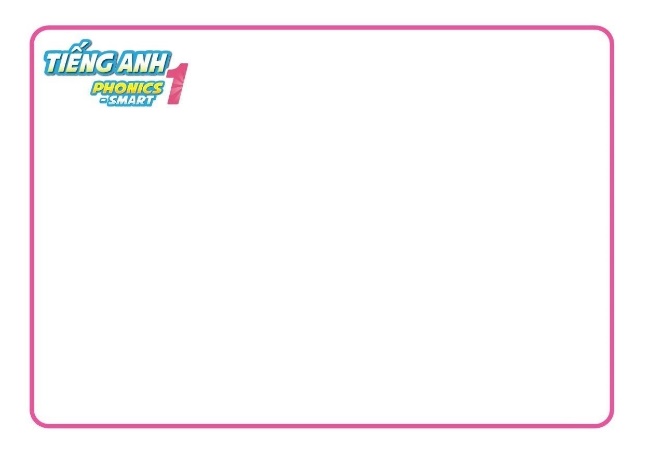 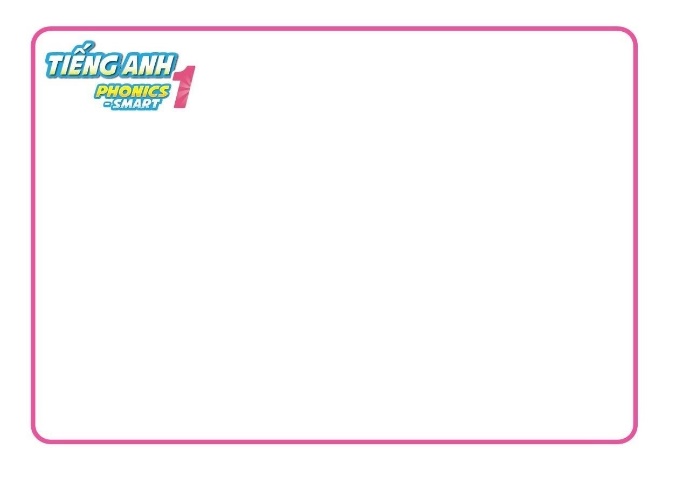 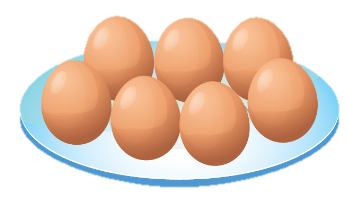 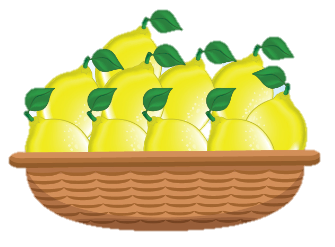 Let’s say
seven eggs
ten lemons
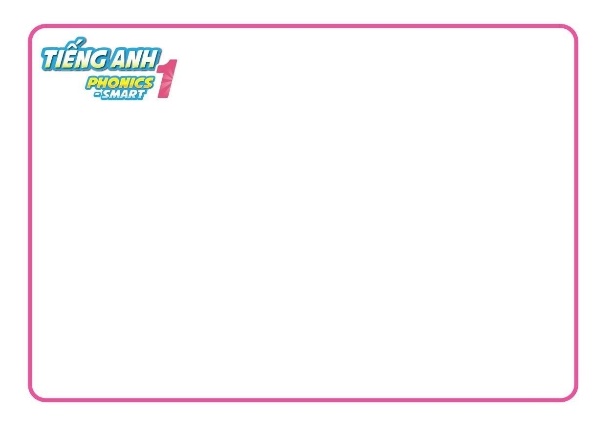 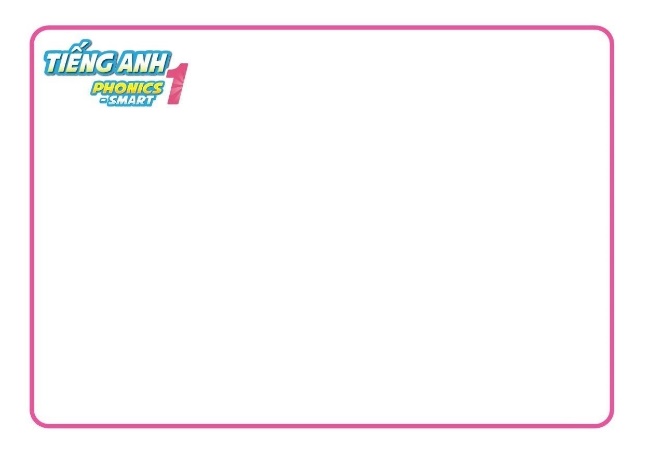 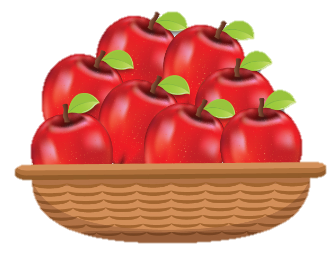 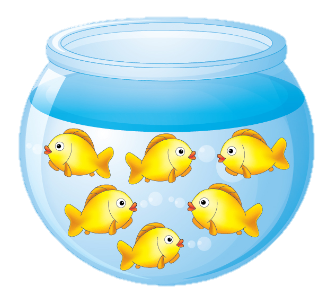 eight apples
six fish
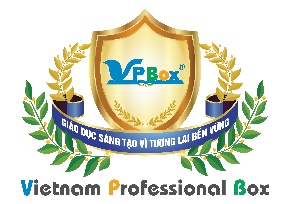 Unit 12:
Lesson 4
1. Listen and repeat.
2. Look, match and say.
3. Let’s talk.
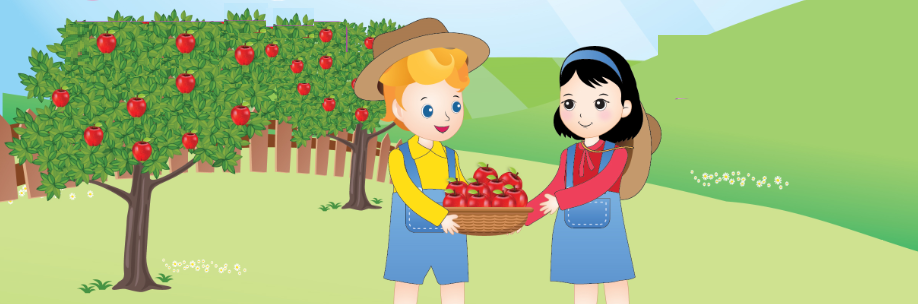 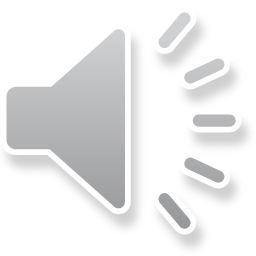 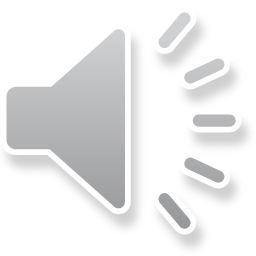 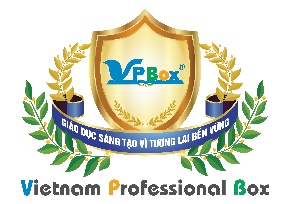 Unit 12:
Lesson 4
3. Let’s talk.
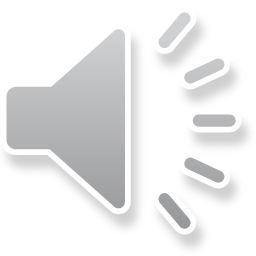 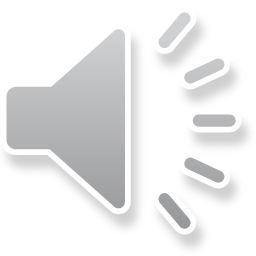 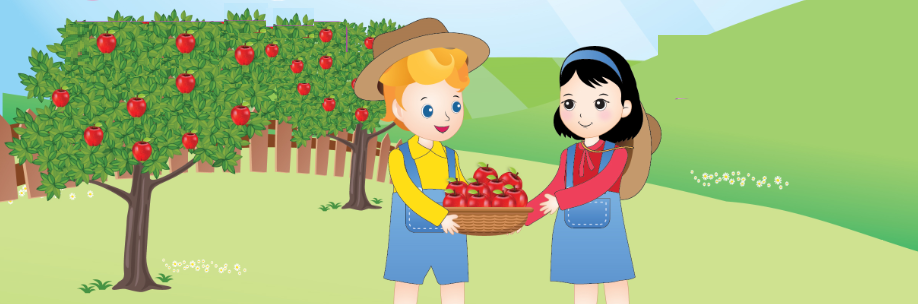 I like apples.
I have got nine apples.
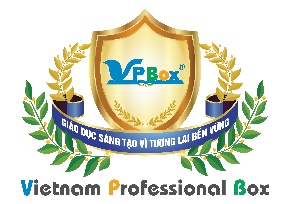 Unit 12:
Lesson 4
1. Listen and repeat.
2. Look, match and say.
3. Let’s talk.
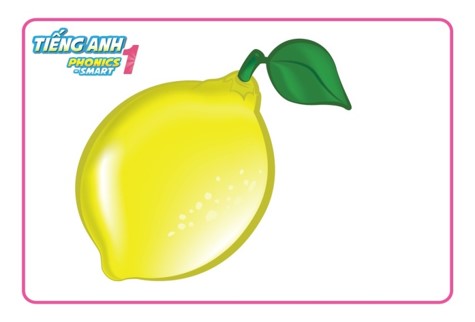 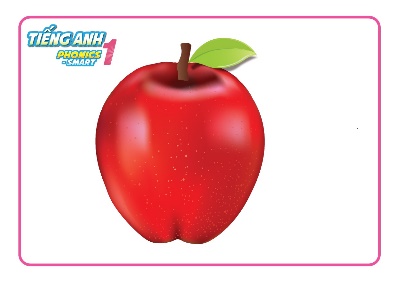 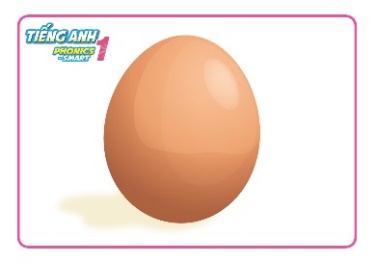 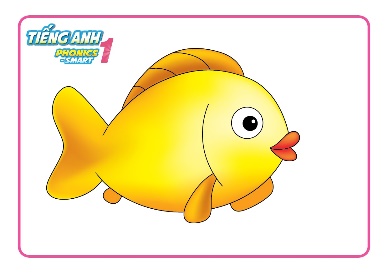 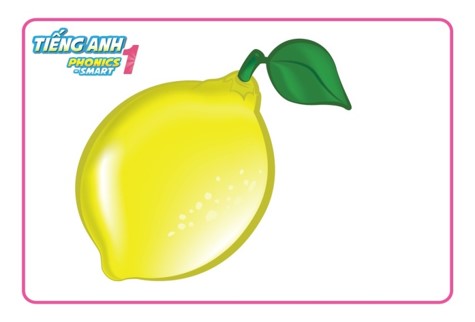 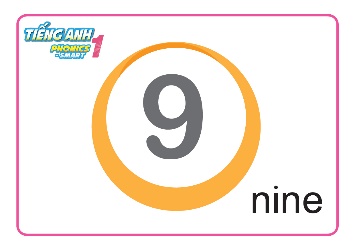 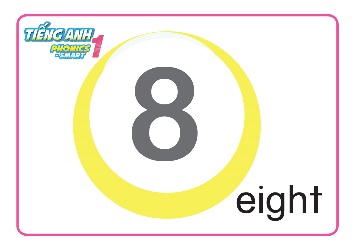 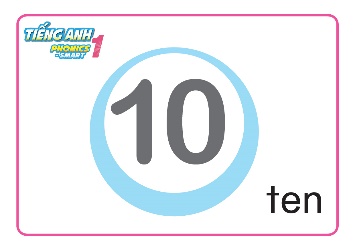 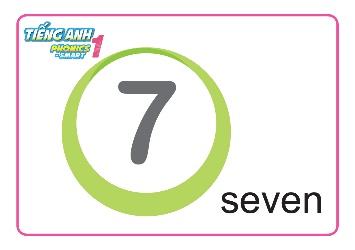 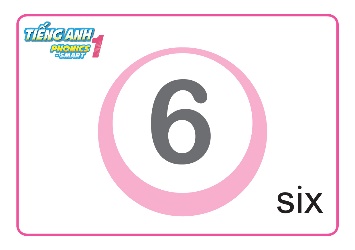 I have got seven fish
I have got nine eggs
I have got ten lemons
I have got six apples
I have got eight lemons
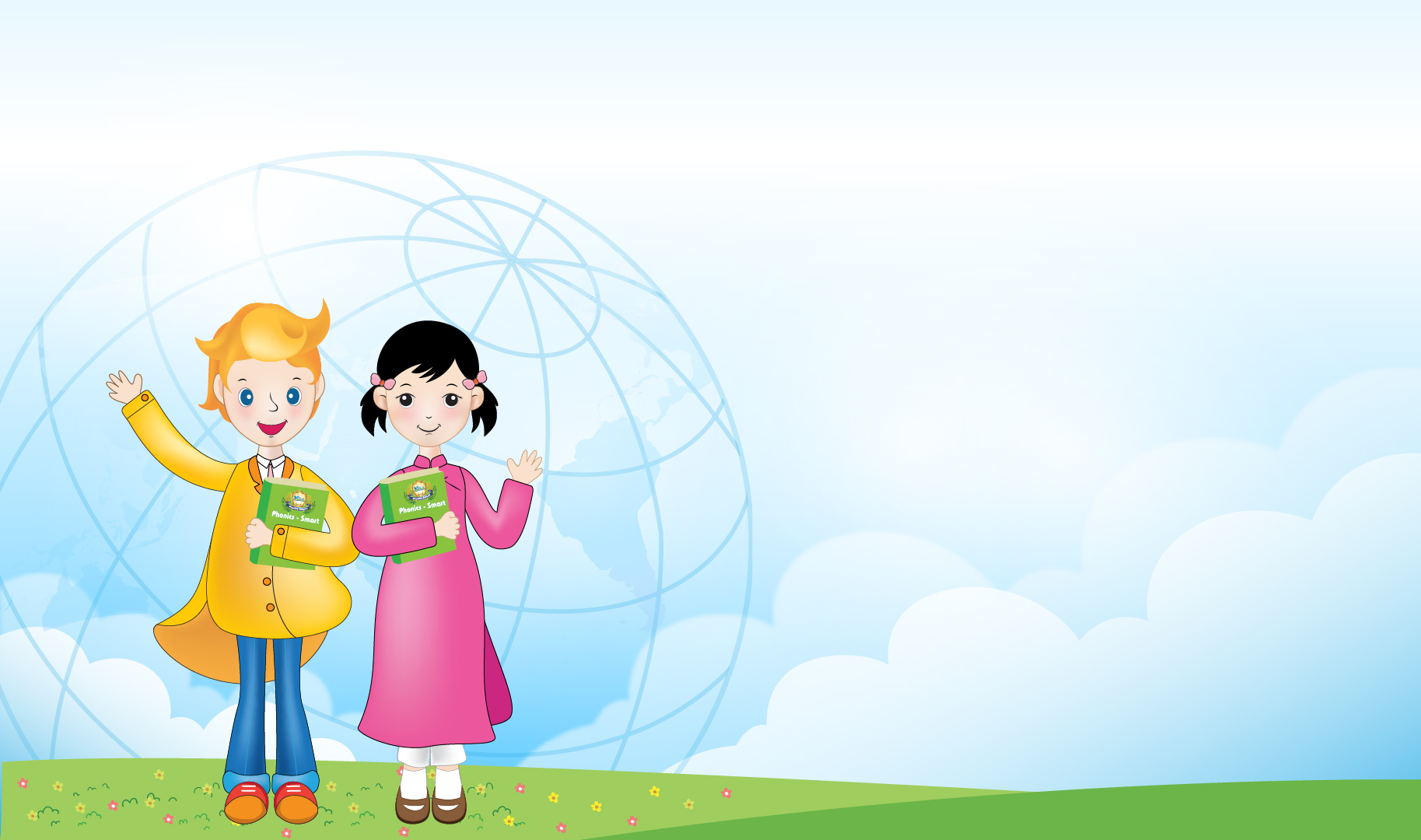 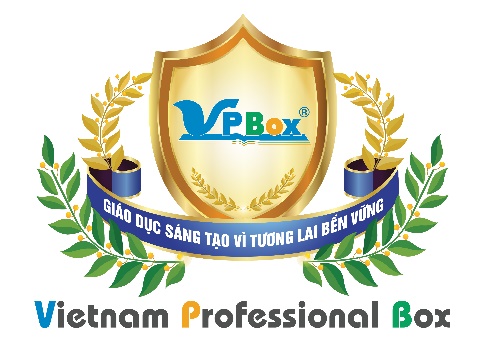 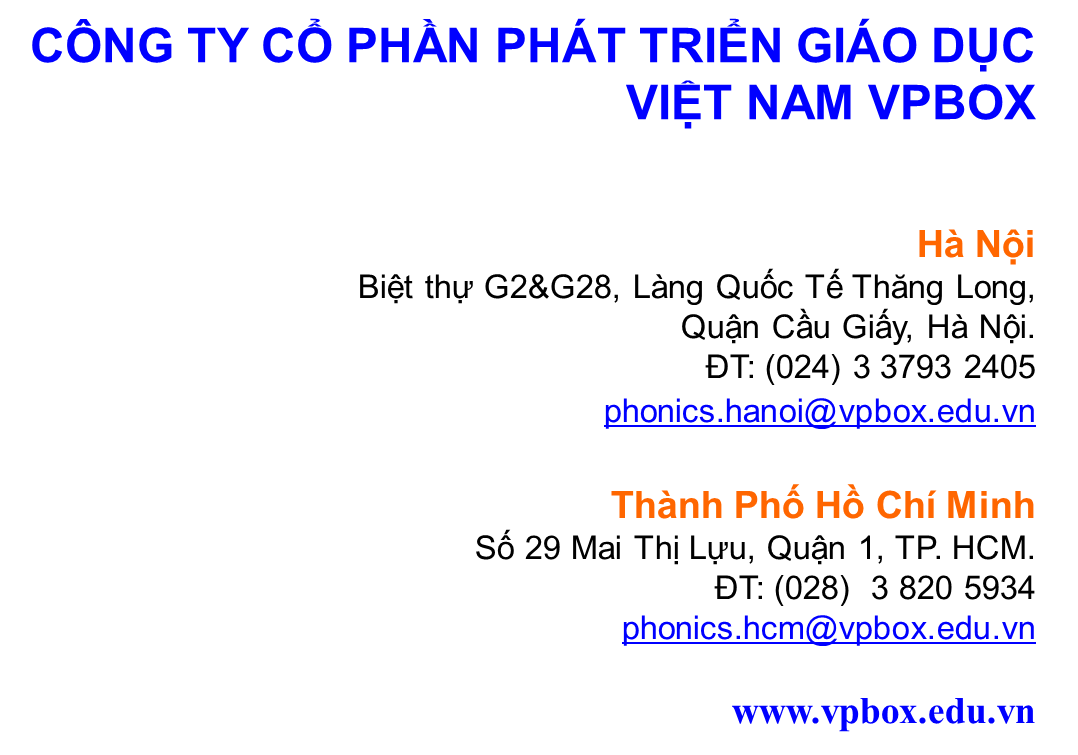